KEYBOARDING SKILLSNUMBER AND SYMBOL KEYS
Execute the touch method in operating number and symbol keys
Posture and Technique Review
Sit up straight
Feet flat on the floor
Body centered in front of the computer
Elbows naturally by side
Fingers curved
Wrists low, but not touching the keyboard
Quick, snappy strokes
Keyboarding Middle Grades
2
~
!
1
@
2
#
3
$
4
%
5
^
6
&
7
*
8
(
9
)
0
_
-
+
=
Backspace
Tab
Q
W
E
R
T
Y
U
I
O
P
{
}
\
Caps Lock
A
S
D
F
G
H
J
K
L
:
“
Enter
Shift
Z
X
C
V
B
N
M
<
>
?
Shift
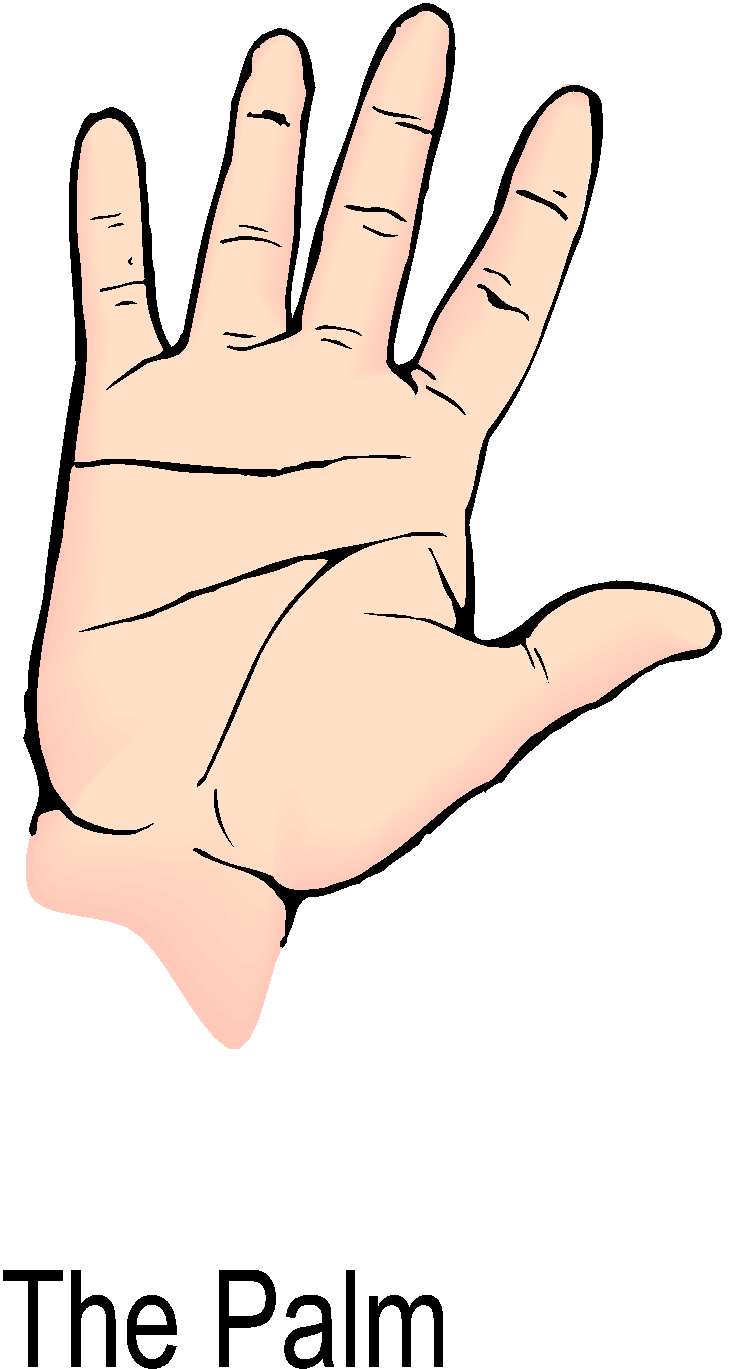 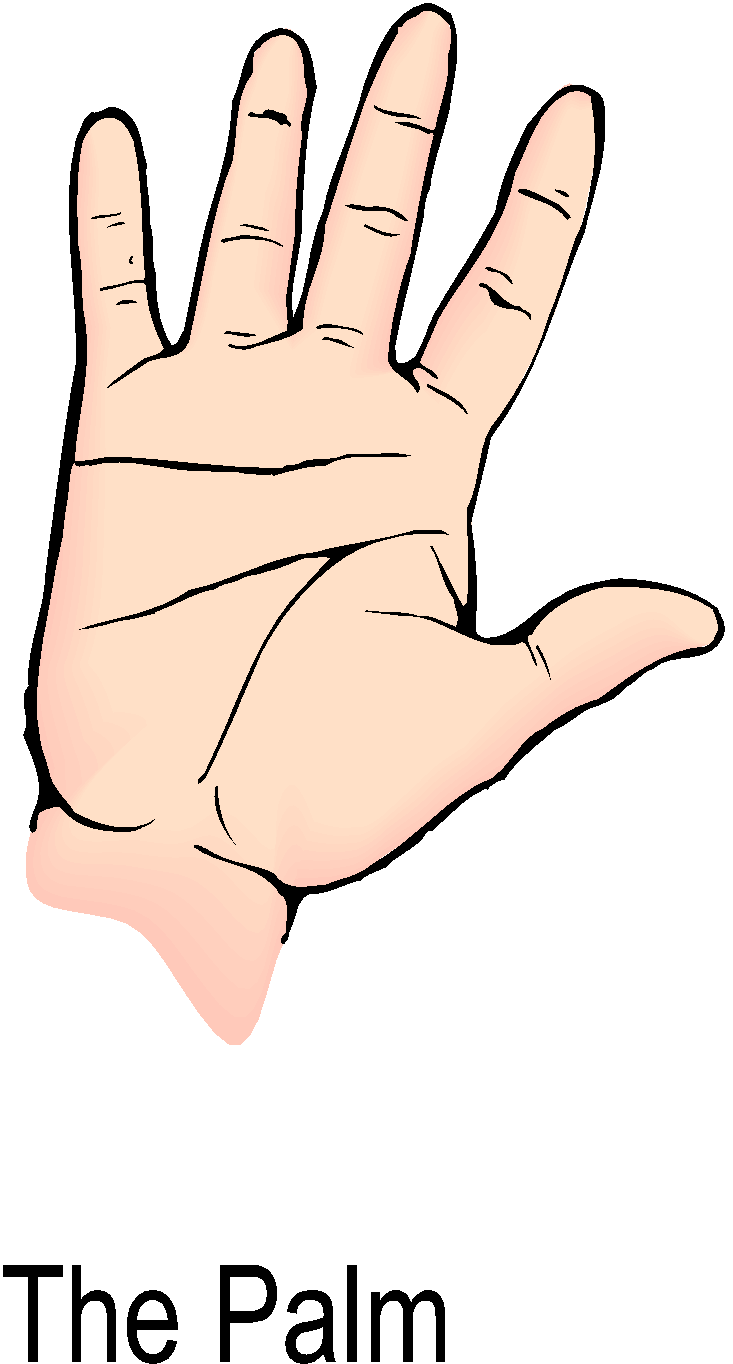 Ctrl
Alt
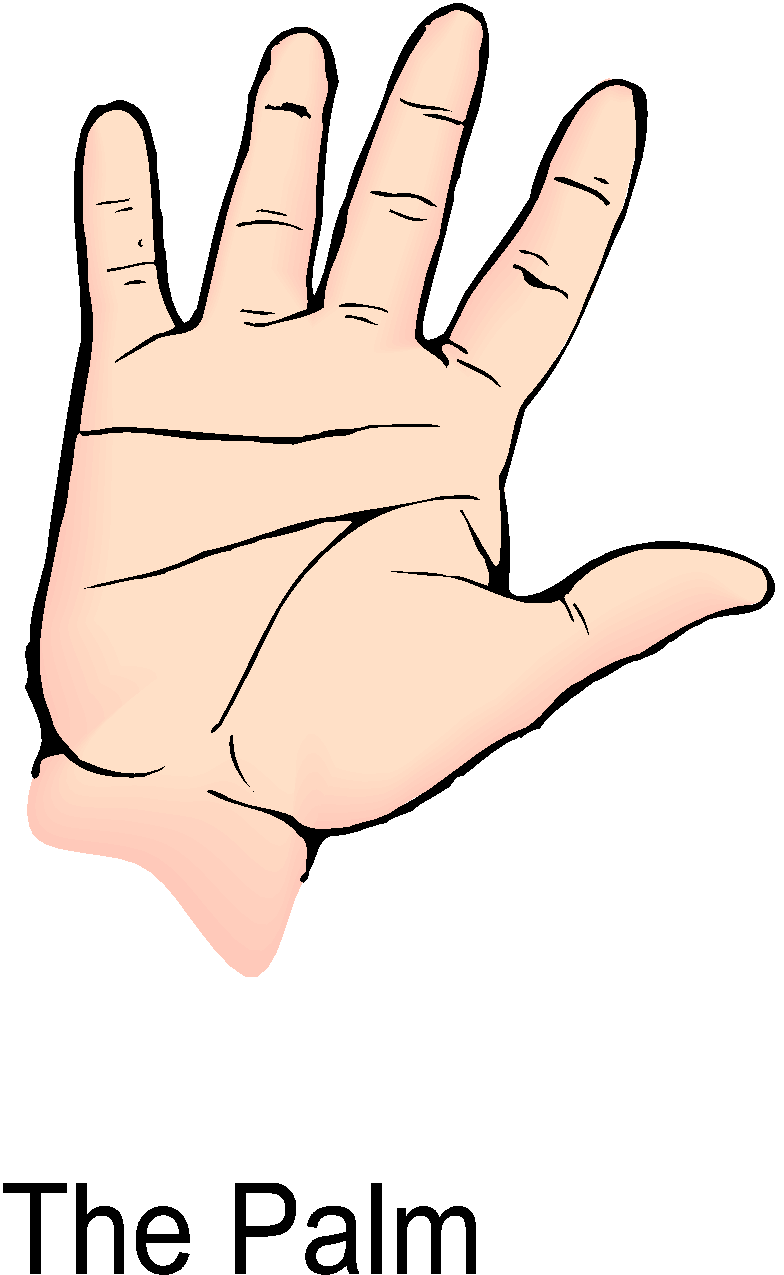 Spacebar
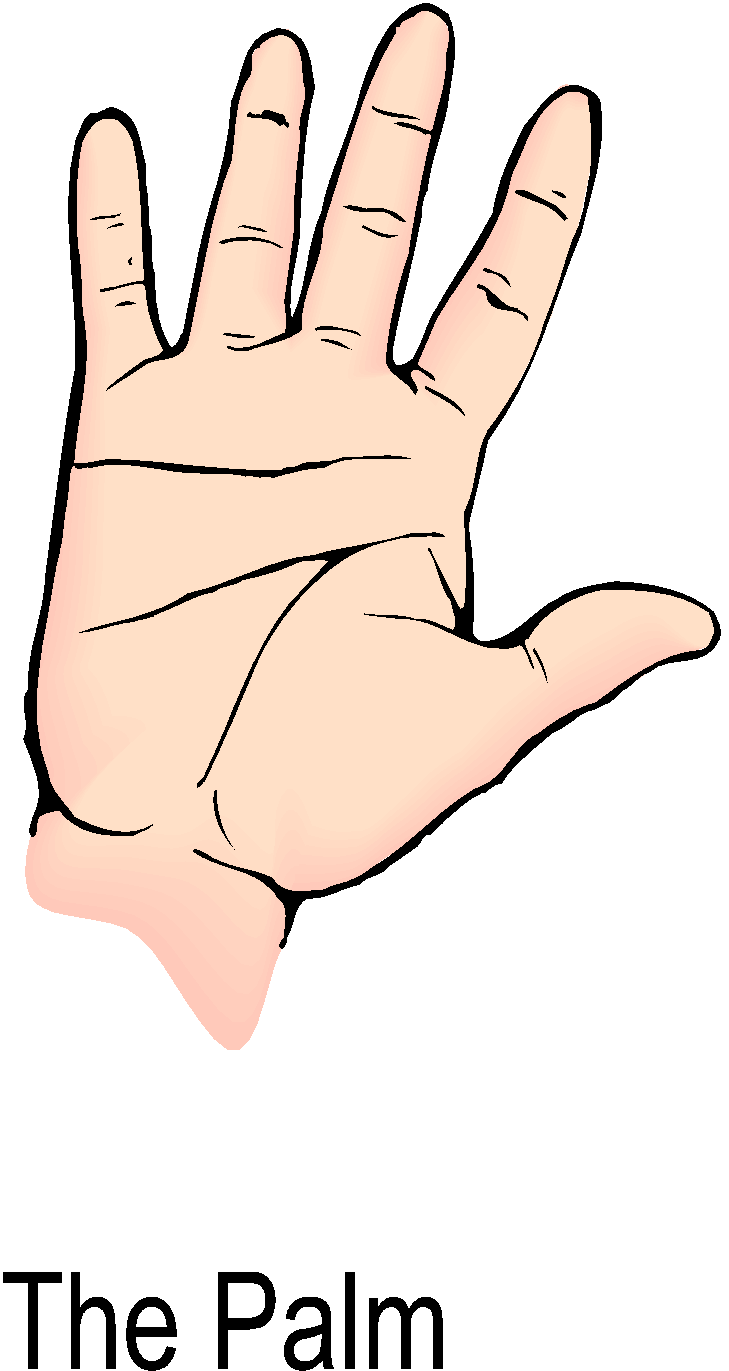 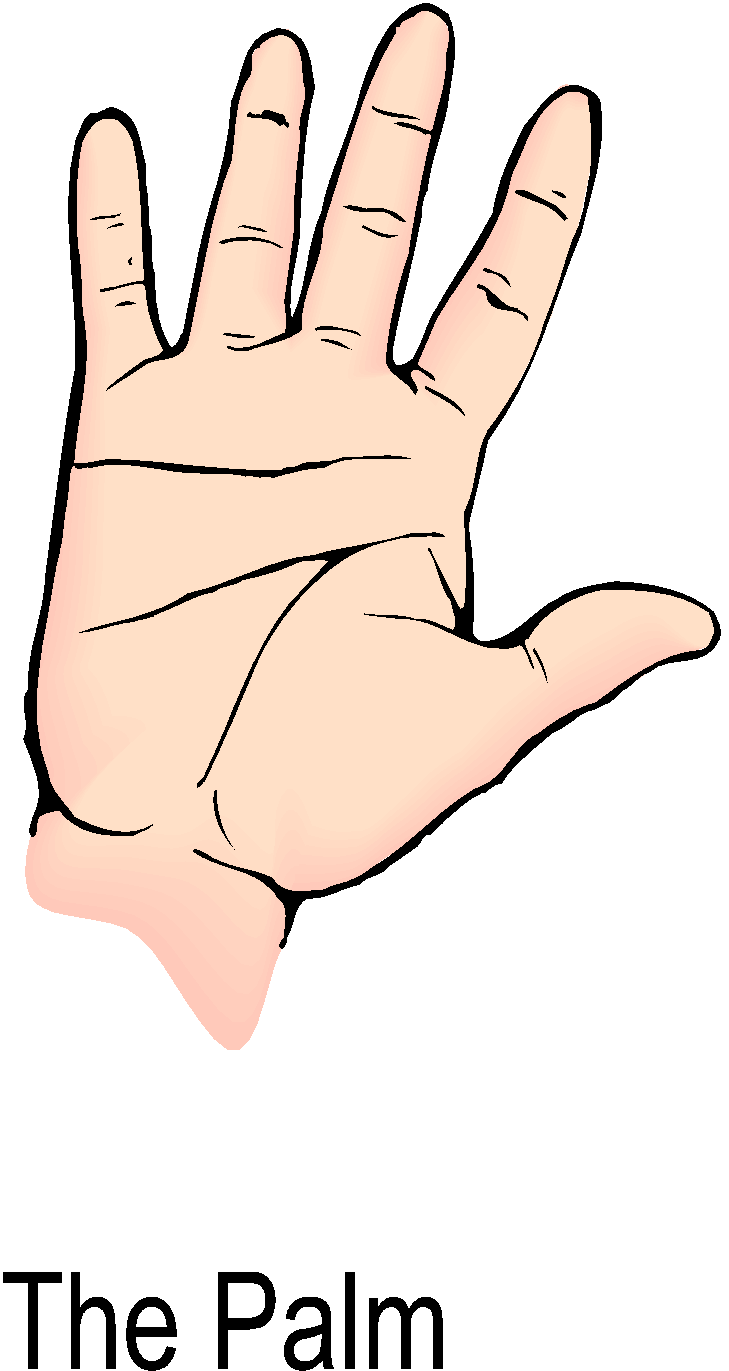 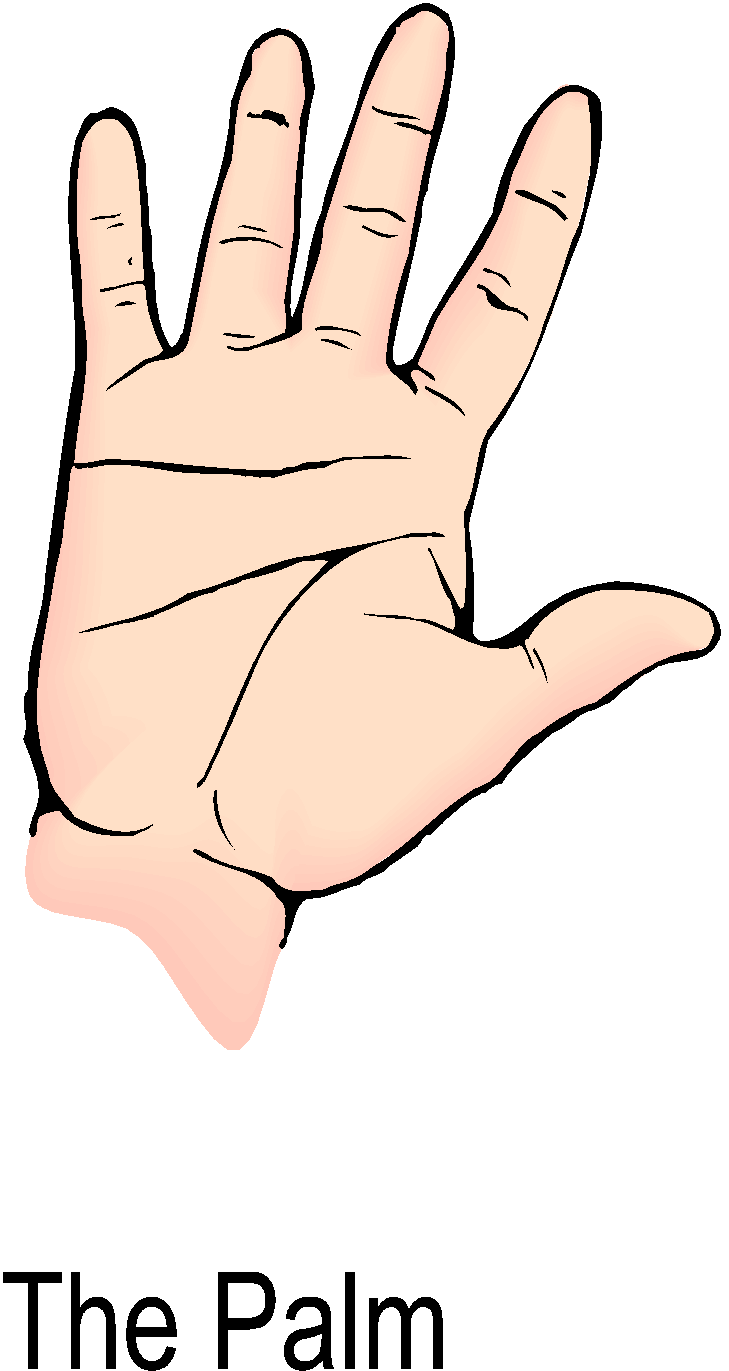 Alt
Ctrl
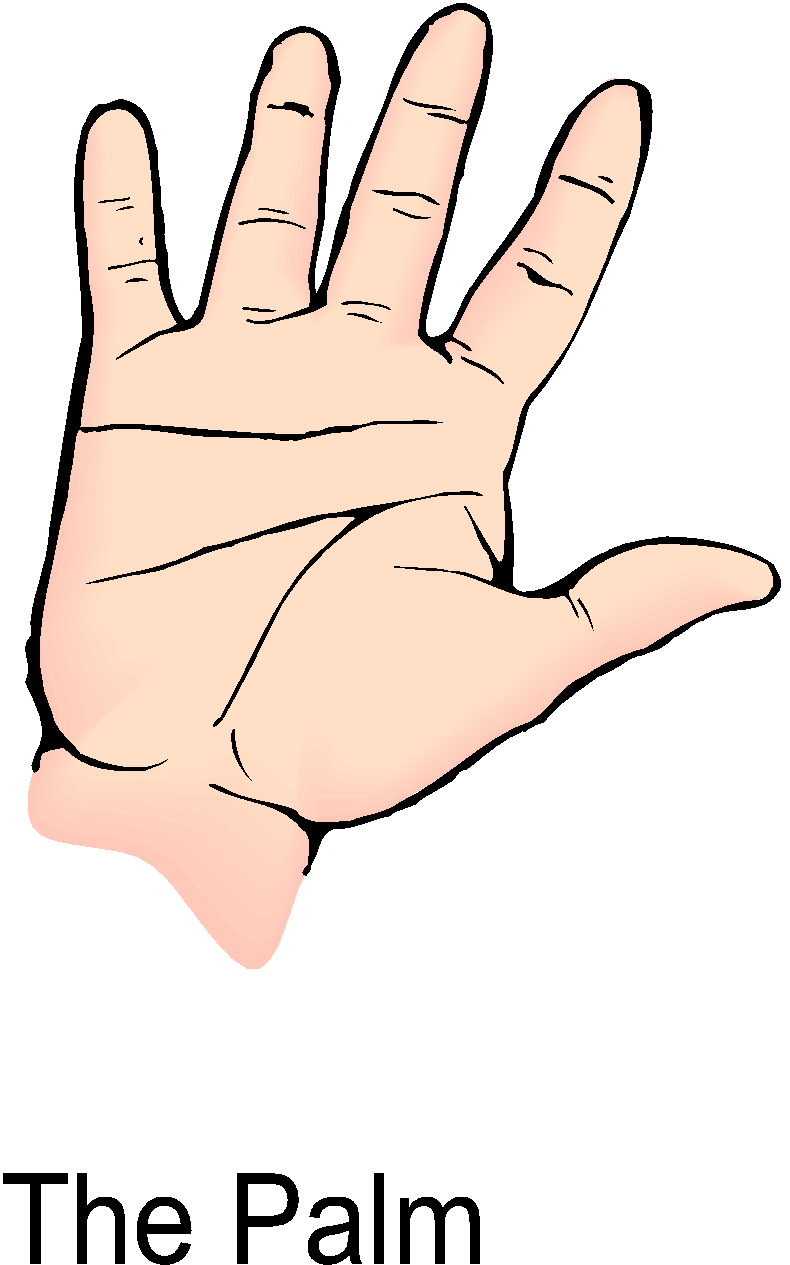 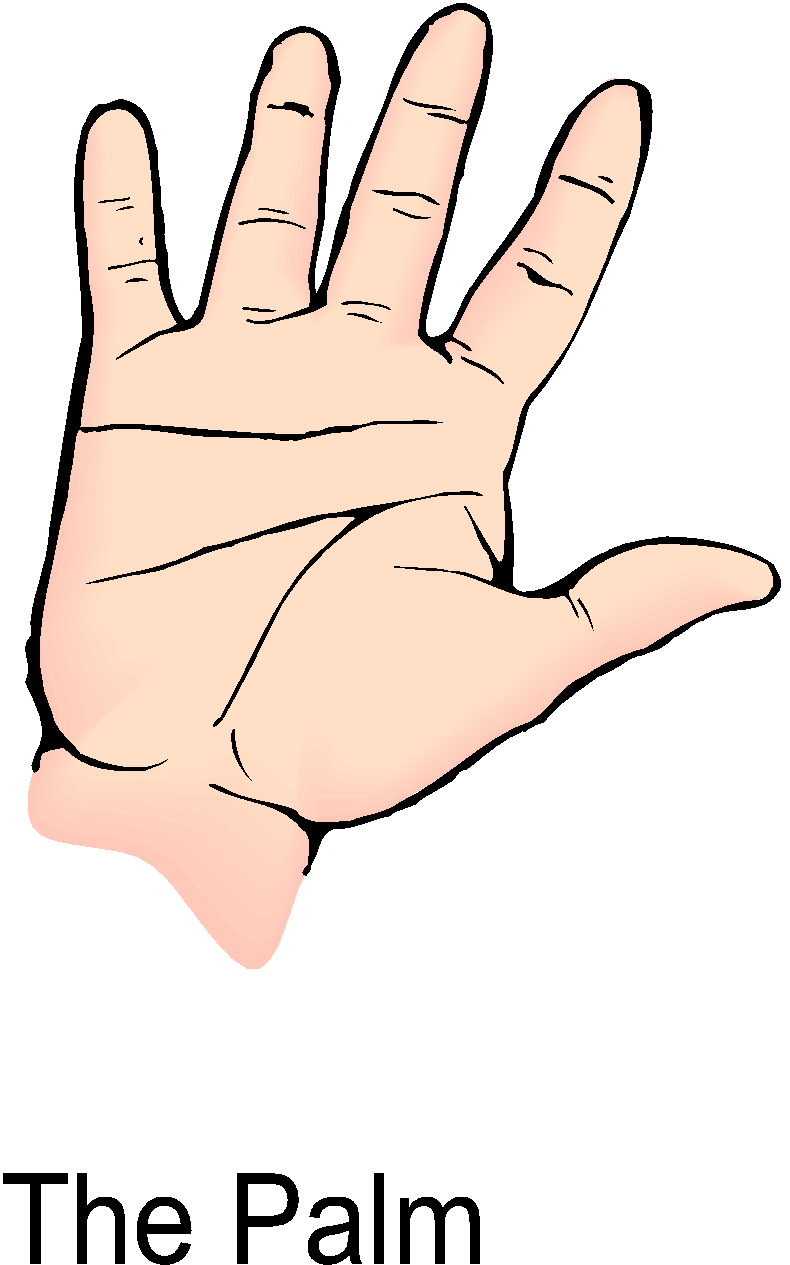 S
D
F
J
K
L
;
A
Keyboard Fingering Layout
Number and Symbol Keys
Keyboarding Middle Grades
3
Common Symbols Used in Keyboarding
Keyboarding Middle Grades
4
Common Symbols Used in Keyboarding
Keyboarding Middle Grades
5
Numbers & Symbols Vocabulary
Character – any typed letter, number, or symbol

Emoticons – characters that are combined to form pictures when communicating on the Internet (also known as “smileys”)
Keyboarding Middle Grades
6
Numbers & Symbols Vocabulary
&  Ampersand – symbol for “and” 	

*  Asterisk – symbol used for footnote references in documents	
	
% Percent – symbol used in reporting statistical data
Keyboarding Middle Grades
7